YOUR POSTER TITLE GOES HERE
Your Name Goes Here, Author’s Name, Author’s Name
Department of Pediatrics, Eastern Virginia Medical School, Norfolk, VA
Learning Objective(s)
Images
Case Information
Implications/Discussion
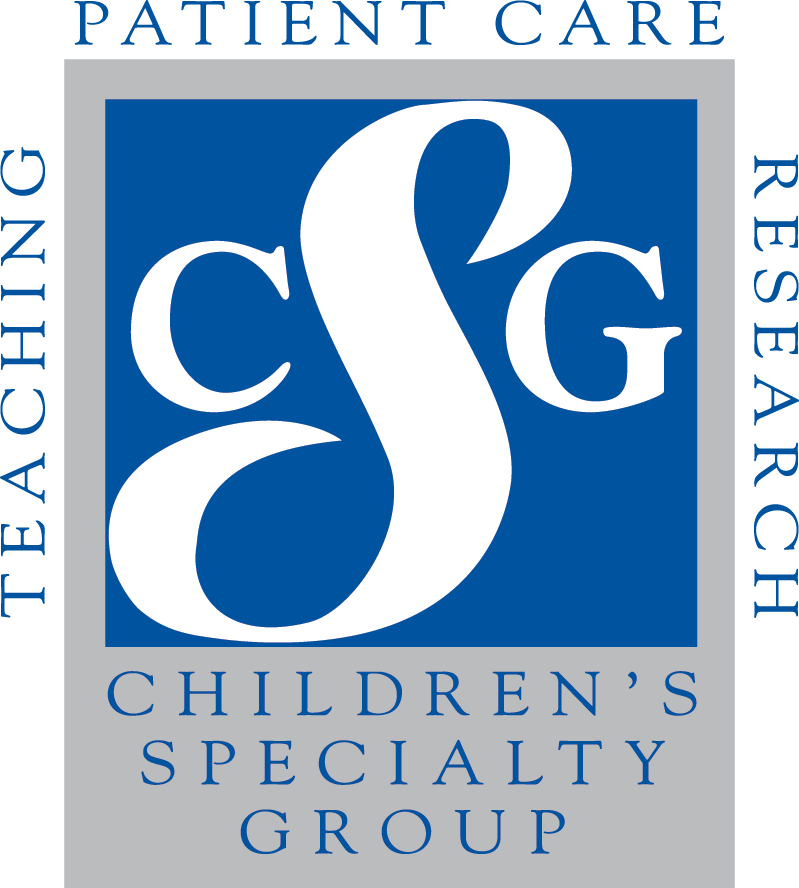 Bullet 1
  Bullet 2
  Bullet 3
  Bullet 4
Morbi id ligula ac ligula adipiscing iaculis. Nulla risus lorem, molestie ac, scelerisque quis, gravida eleifend, wisi. Proin sapien ante, faucibus sit amet, mollis eu, molestie a, erat. Donec magna nibh, ultrices facilisis.
Investigations:
Your text goes here. Lorem ipsum dolor sit amet, consectetuer adipiscing elit. Nam in diam consectetuer odio blandit elementum. Morbi id ligula ac ligula adipiscing iaculis. Nulla risus lorem, molestie ac, scelerisque quis, gravida eleifend, wisi. Proin sapien ante, faucibus sit amet, mollis eu, molestie a, erat. Donec magna nibh, ultrices facilisis, dignissim at, mollis ut, diam. Nulla facilisi. Cum sociis natoque penatibus et magnis dis parturient montes, nascetur ridiculus mus.
Your text goes here. Lorem ipsum dolor sit amet, consectetuer adipiscing elit. Nam in diam consectetuer odio blandit elementum. Morbi id ligula ac ligula adipiscing iaculis. Nulla risus lorem, molestie ac, scelerisque quis, gravida eleifend, wisi. Proin sapien ante, faucibus sit amet, mollis eu, molestie a, erat. Donec magna nibh, ultrices facilisis, dignissim at, mollis ut, diam. Nulla facilisi. Cum sociis natoque penatibus et magnis dis parturient montes, nascetur ridiculus mus. Lorem ipsum dolor sit amet, consectetuer adipiscing elit. Nam in diam consectetuer odio blandit elementum. Morbi id ligula ac ligula adipiscing iaculis. Nulla risus lorem, molestie ac, scelerisque quis, gravida eleifend, wisi. Proin sapien ante, faucibus sit amet, mollis eu, molestie a, erat. Donec magna nibh, ultrices facilisis.
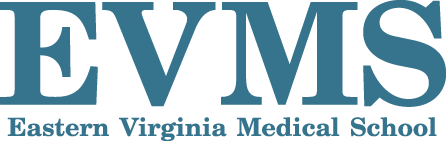 Case Information
Figure 1: 
Caption
Image Citation
Hospital Course:
Lorem ipsum dolor sit amet, consectetuer adipiscing elit. Nam in diam consectetuer odio blandit elementum. Morbi id ligula. Donec magna nibh, ultrices facilisis, dignissim at, mollis ut, diam. Nulla facilisi. Nam 
in diam consectetuer odio blandit elementum. Morbi id ligula ac ligula adipiscing iaculis eoriru vmoseit csiererio gkrotpsa flgperotp.
History of Present Illness:  
Paragraph 1  

Paragraph 2  

Paragraph 3

Past Medical History:	
Insert relevant parts of medical history. 

Physical Exam:	
Insert relevant parts of physical exam.
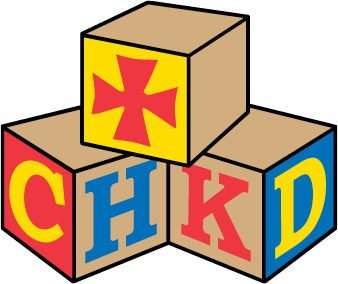 References/Acknowledgements
Reference 1
 Reference 2
Figure 2: 
Caption
Image Citation